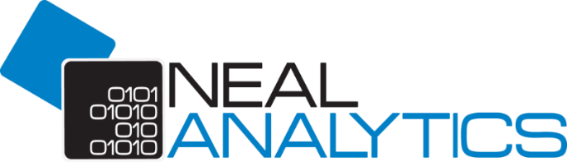 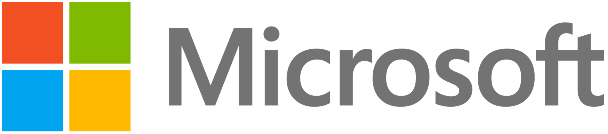 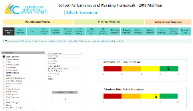 PowerApps Scoping Workshop
Neal Analytics is Microsoft’s Business Analytics Partner of the Year 2017, with a business unit focused on business application development & data visualization. In order to help as many customers as possible, Neal Analytics has prepared a consulting package called “PowerApps Scoping Workshop” in partnership with Microsoft.  This week-long engagement, with a two day on-site workshop is designed to help your team scope your PowerApps deployment. During this workshop, Neal Analytics will work with you to scope a PowerApp. At the end of the workshop, you’ll prepared to embark on a successful PowerApps project & implementation
1
0
1
0
1
0
1
0
0
1
1
1
ERW
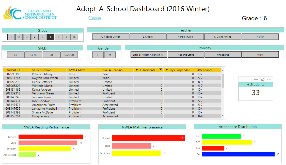